Tracking working group - charges
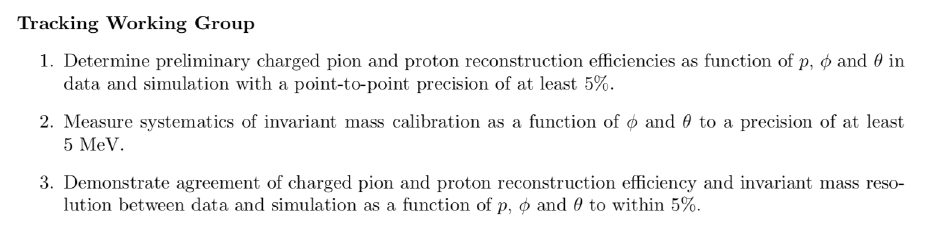 The only work so far done by W&M: Amy Schertz and Justin Stevens for charged pions

Simon is studying proton efficiency with MC only

Some input from Bethe-Heitler and J/y efficiency studies but it is not only “tracking efficiency”
Studies with controlled sample of charged pions from w decay (W&M group)
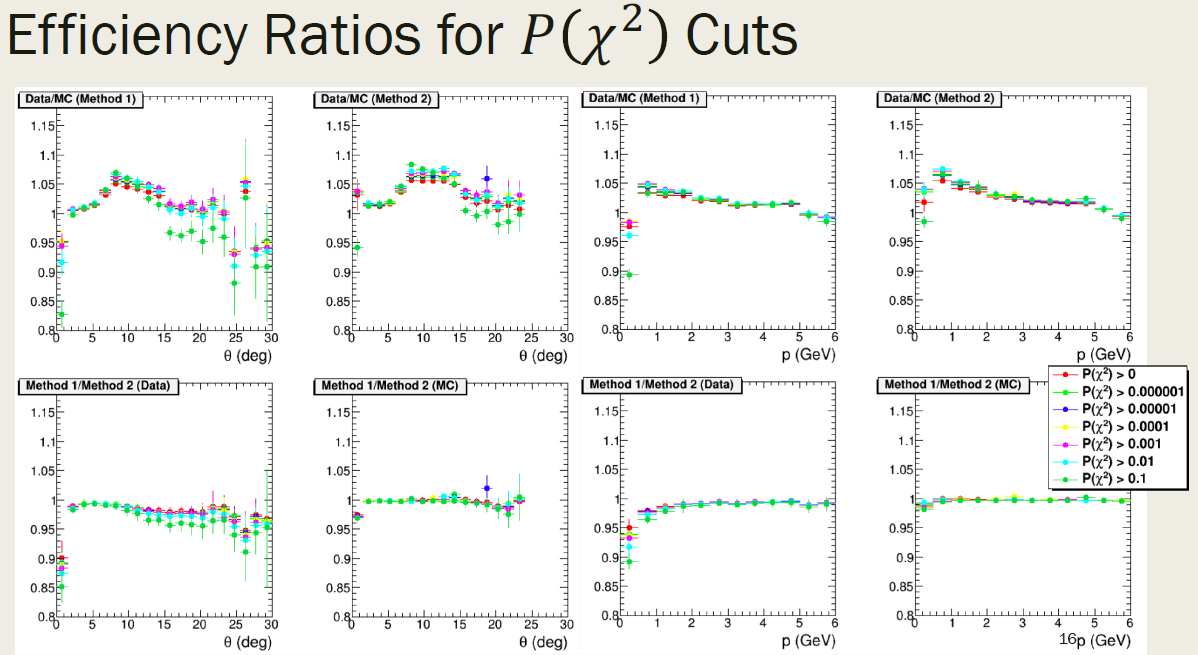 Amy’s results
Studies with controlled sample of charged pions from w decay (W&M group)
The method doesn’t work when applying cut on track resolution, due to bad reconstruction of missing momentum at big w angles
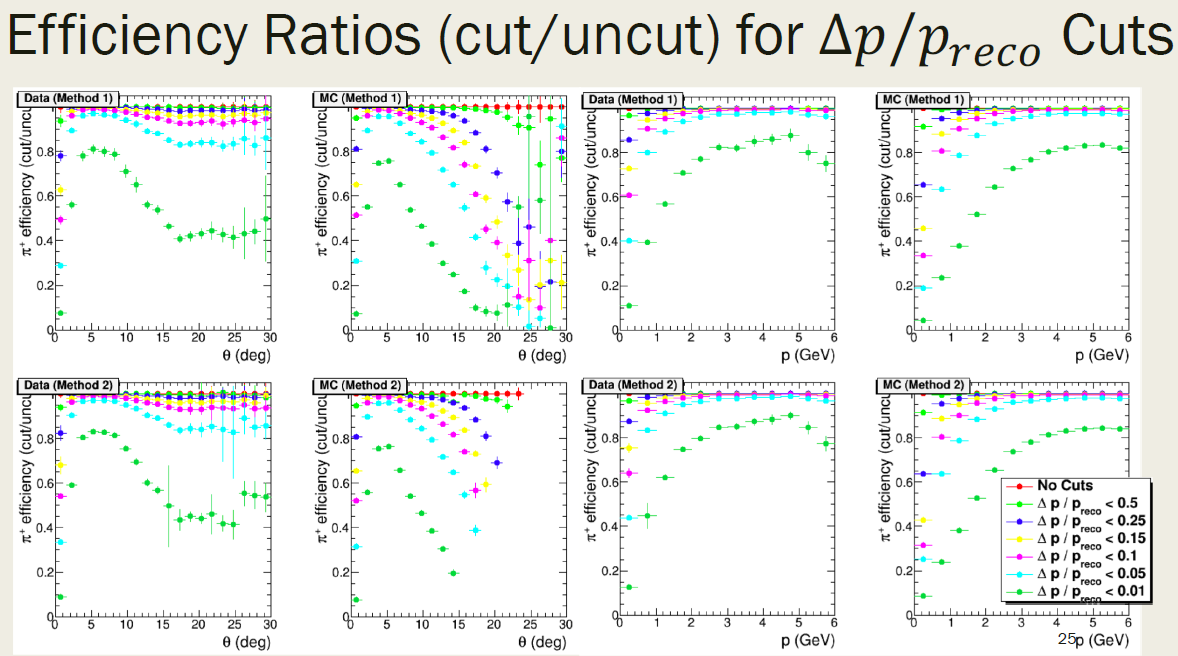 Amy’s results
Bethe-Heitler and J/y efficiencies
BH M>1.5 GeV
J/y
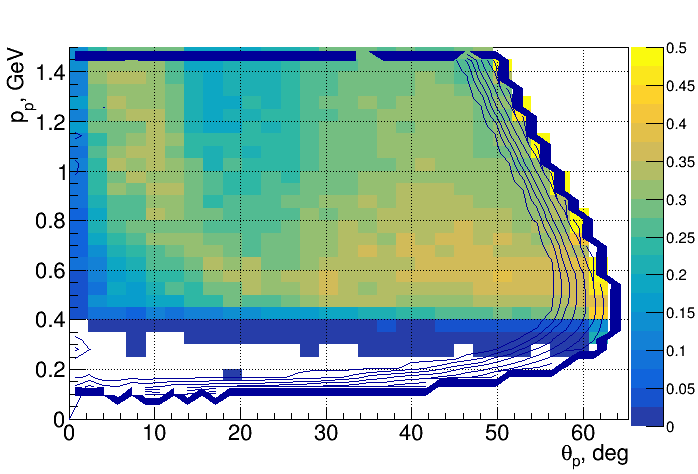 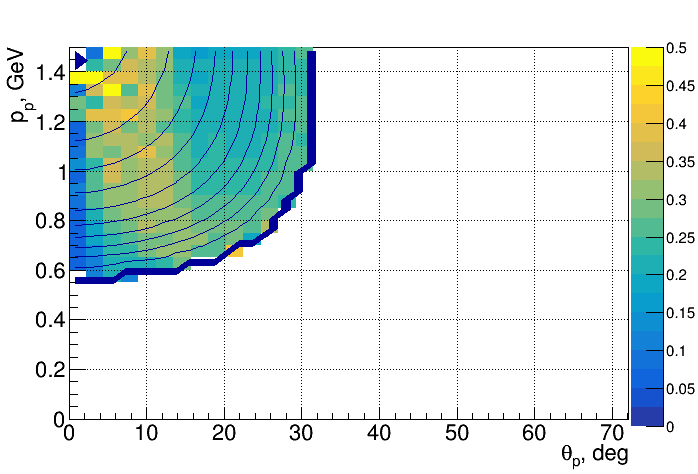 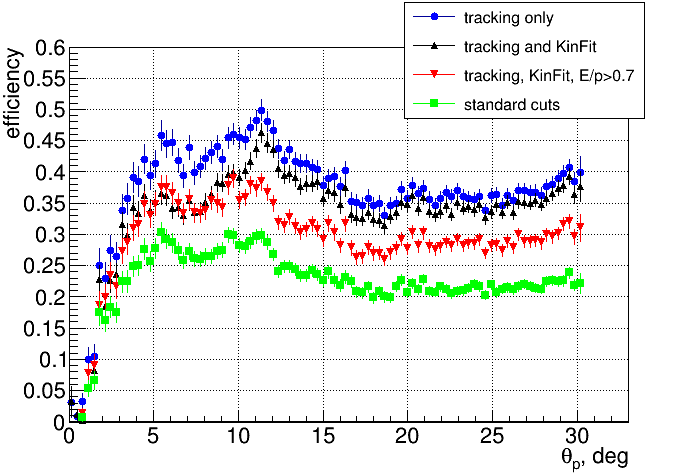 Proton efficiency critical in comparing BH vs J/y
Can use BH at high M(e+e-) but very low statistics
Can we use pion tracking efficiency instead? (Simon’s studies)
Tracking working group
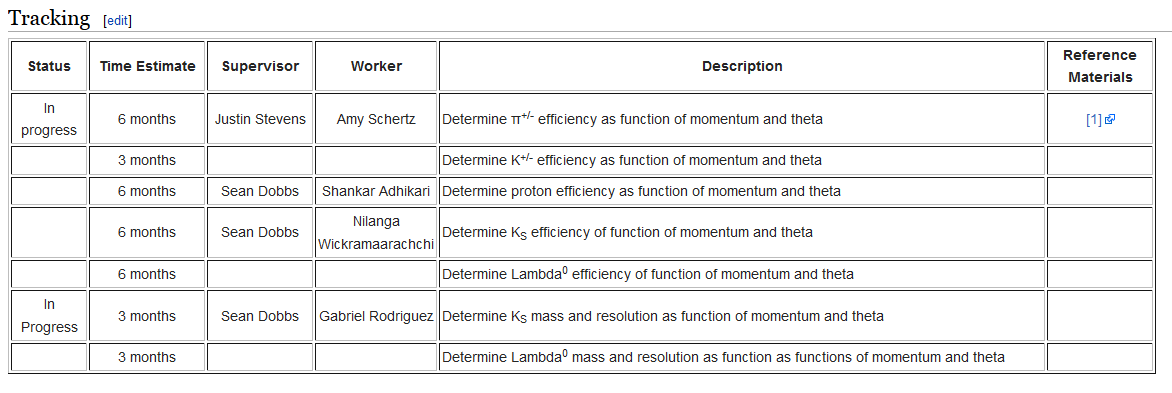 Tracking - conclusions
The only work done so far by W&M – promising results with charged pions (data/MC agreement within 5%)

Difficulties with protons in covering forward angles

Deeper MC analysis needed to understand the tracking for  pions and protons

Need studies with other reactions and more people actively working